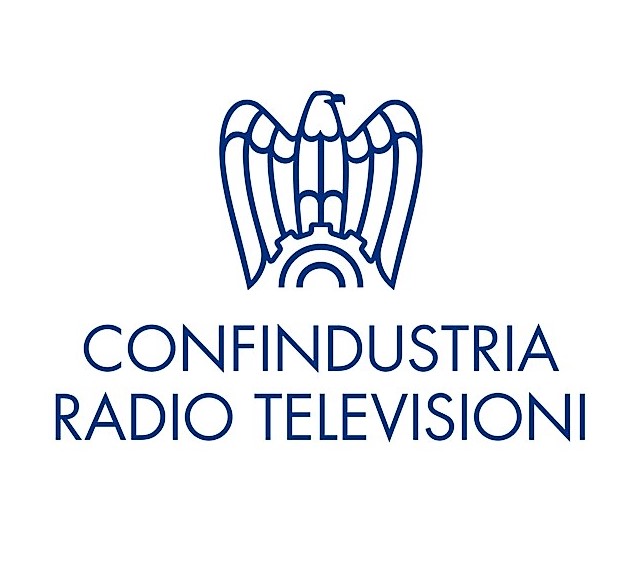 DOVE VA IL CINEMA ITALIANO?
Il contesto italiano, la normativa in corso di attuazione, le opportunità che l’industria deve cogliere
Elena Cappuccio
Martedì 13 giugno 2017 - Roma
Di cosa parleremo
TV, la ripresa fra fattori congiunturali e strutturali 

Cinema italiano, la ripresa fra luci e ombre

Cinema e TV: 
Gli investimenti della TV nei contenuti «scripted»
Cinema e fiction in TV

Oltre il cinema e la TV, sfide globali

Costruire sulle eccellenze italiane
La ripresa della tv fra fattori strutturali e congiunturali
Le risorse del settore: canone sostanzialmente stabile, abbonamenti attestati intorno al 38%, risorse pubblicitarie in ripresa negli ultimi 2 anni ma ben al di sotto dei livelli pre-crisi.
L’ascesa della pubblicità online come elemento strutturale del sistema.
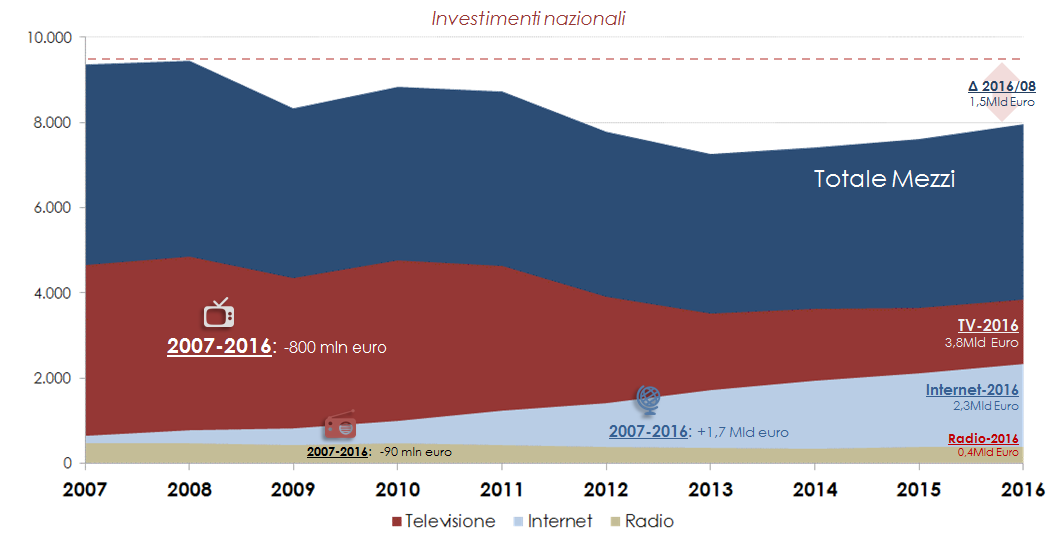 Nota: elaborazioni Confindustria Radio Televisioni (CRTV) su varie fonti. Non è incluso il Direct Marketing.
EUROPA: investimenti pubblicitari (tot. mezzi, BIG5)
Ripresa
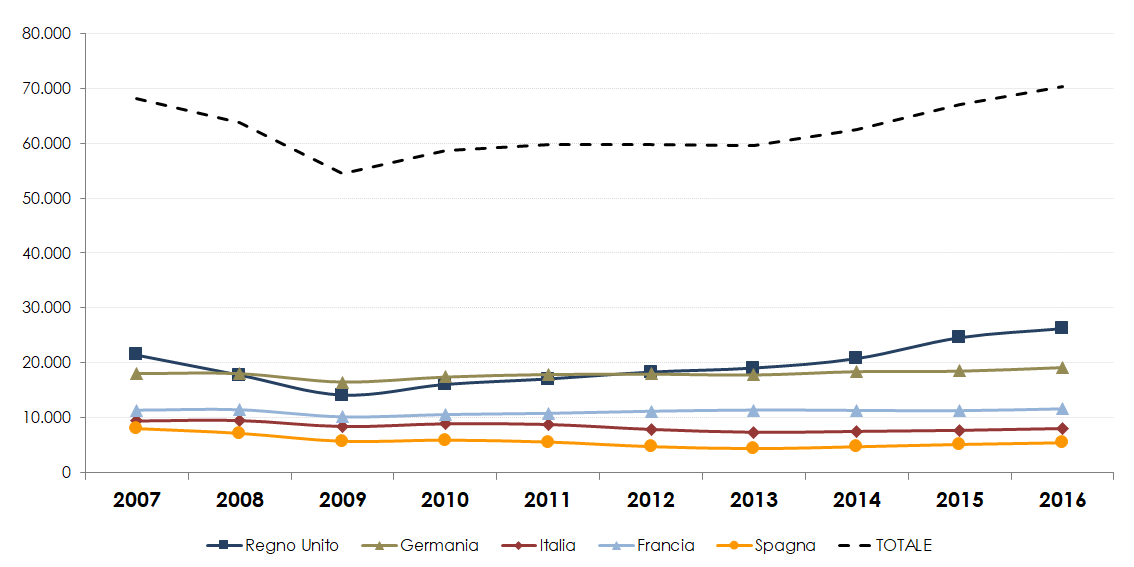 Crisi 
economica
Mercato stazionario
Investimenti TOTALI nel 2016: 70,3 Mld Euro
Nota: elaborazioni Confindustria Radio Televisioni (CRTV) su varie fonti. Non è incluso il Direct Marketing.
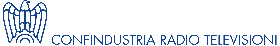 EUROPA: investimenti pubblicitari (per mezzi, BIG5)
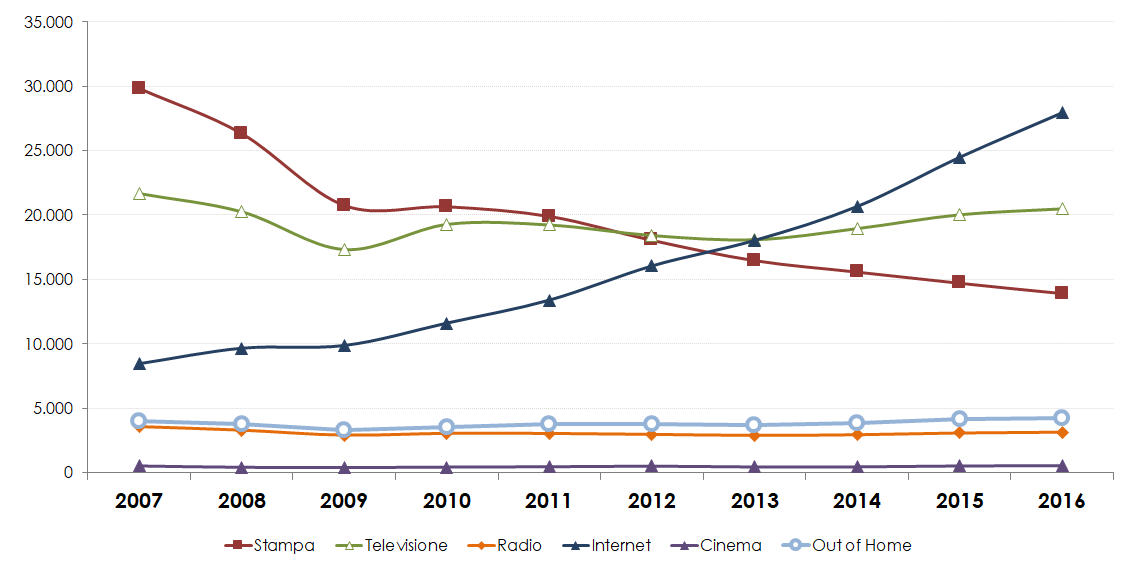 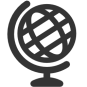 Crisi 
economica
INTERNET 
1#mezzo
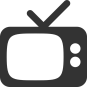 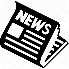 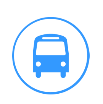 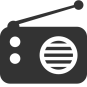 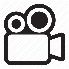 Internet è il #1 mezzo in Europa dal 2014
Nota: elaborazioni Confindustria Radio Televisioni (CRTV) su varie fonti. Non è incluso il Direct Marketing.
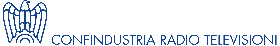 Cinema, la ripresa fra luci e ombre
Anche il cinema appare in ripresa, ma i ricavi da sala sono al di sotto dei livelli 2010. 
In maggiore ripresa le presenze
Necessario consolidare il prodotto italiano
Aumentano i film italiani distribuiti, scende l’incasso medio e la media copia.
Presenze
Box office
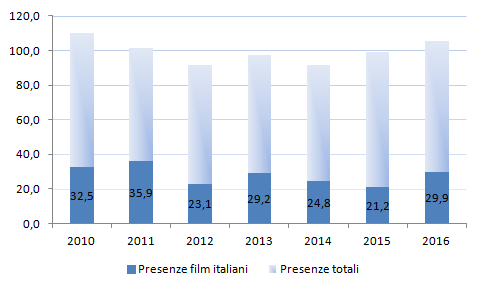 Fonte: Cinetel
Cinema
(mln di euro, mln di presenze)
2015
2016
Fonte: Cinetel
Cinema
Si tratta anche di quantità, i volumi di produzione cinematografica nazionale non appaiono in linea con i maggiori mercati UE.
Negli altri mercati la produzione nazionale è stabile o in diminuzione, In Italia in aumento a risorse stabili /in diminuzione (con impatto sul budget medio per film).
Fonte: European AV Observatory
Cinema e TV, investimenti
La TV (perimetro associati CRTV) ha investito in contenuti AV «scripted» 
10 miliardi di euro complessivamente nel decennio 2004-2014 (stime).

I dati si evincono dalla dichiarazioni all’AGCOM in tema di rispetto delle quote (del. 66/09/CONS e s.m.). Come noto: 
fino al 2009:  introiti investiti direttamente in produzione e acquisto di programmi audiovisivi europei 
dopo il 2009: investimenti in opere di produttori indipendenti 

Andamento 2009-2014: 
Il picco degli investimenti si registra per Rai nel 2008, per Mediaset 2009, per La 7 nel 2012. 
Nei 6 anni si registra una contrazione degli investimenti del 2,5% annuo (media). 

Nel triennio 2012-14: 
gli investimenti sono ancora in calo, ma a tasso più contenuto
si registra la crescita dei nuovi entranti (CRTV) che rappresentano nel 2014 circa l’8% degli investimenti TV.
Per il 2015 si prevede un consolidamento della «ripresa».
Cinema in TV
Top 10 2016
Top 10 2015
Top 10 2014
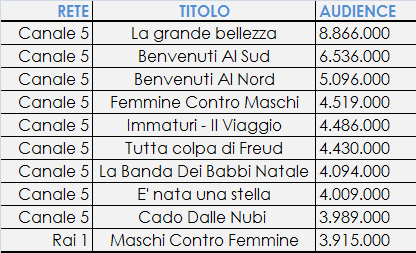 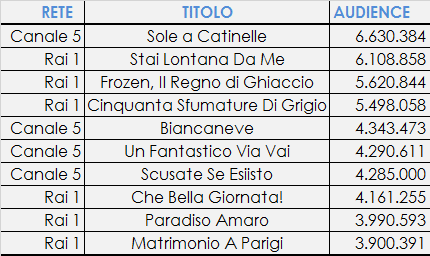 Nel 2014 e 2015 i film più visti in televisione (prime time) sono stati tutti (tranne 1) prodotti con il contributo (produttore e/o distributore) del broadcaster che li ha trasmessi. 
I film registrano un’audience media di 4,9 milioni nel 2014, 4,3 nel 2015.
Nel 2016 è maggiore la presenza di film di produttori e distributori esteri, nonostante i titoli di richiamo 4,8 milioni l’audience media.
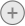 Fiction in TV
Dall’autunno 2015 alla primavera 2016 sono state trasmesse in prime time 22 serie TV con un ascolto medio di circa 4,5 milioni. 
Il computo non include le grandi coproduzioni internazionali «Medici» (Lux Vide) e «The Young Pope» (Wildside).
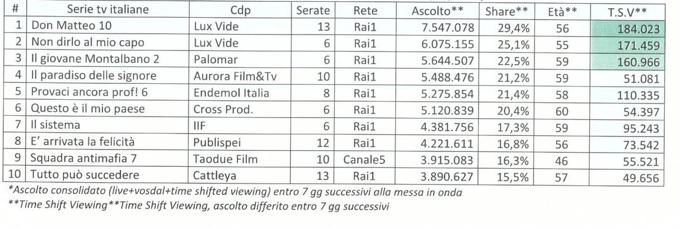 Fonte: Barometro
Oltre il cinema e la TV
Cinema e TV in  Italia sono già interconnessi: 

Produzione e distribuzione cinematografica attraverso le società controllate (Rai Cinema/01 Distribution, Medusa Film)
Il modello partecipativo di Vision Distribution (Sky con Cattleya, Wildside, Lucisano Group, Palomar e Indiana Production)
La produzione «dipendente»: Mediaset, Taodue 
Produttori a cavallo di cinema e TV: i maggiori produttori sono presenti nella produzione cinematografica e televisiva (soprattutto film e fiction).
Oltre il cinema e la TV
La crescita della tv multicanale tematica e la varietà dei generi
Nuove TV sul DTT
Nuove risorse per la TV (es. branded entertainment)
Ibridazione dei generi (format, factual, docufactual e intrattenimento)
AUDIENCE DTT
OFFERTA DTT
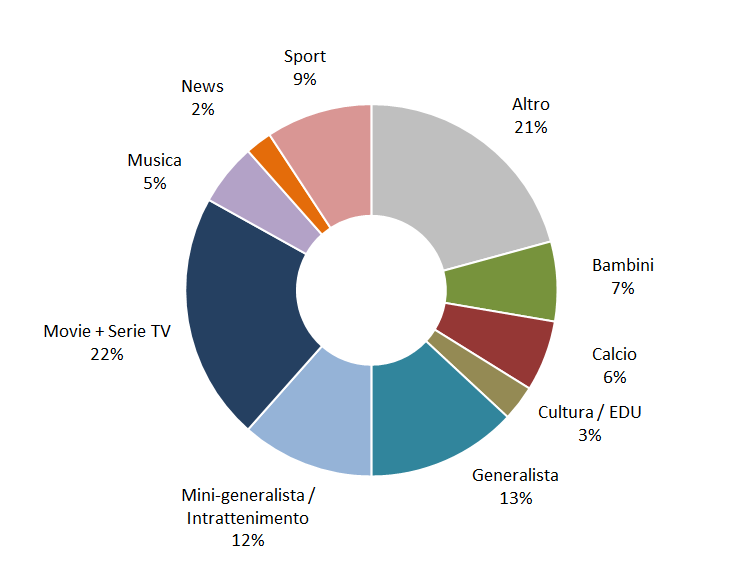 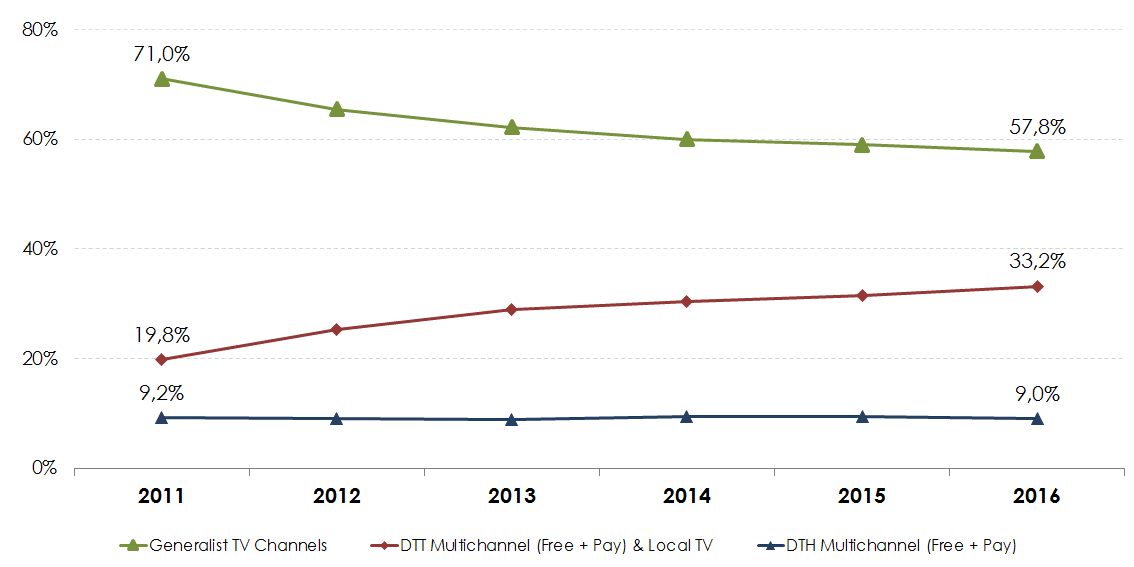 130 
Canali 
Nazionali
Elaborazioni CRTV su fonti varie
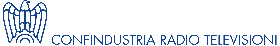 La sfida, globale ed estesa
Top 50 gruppi AV globali (per fatturato AV, mln euro)
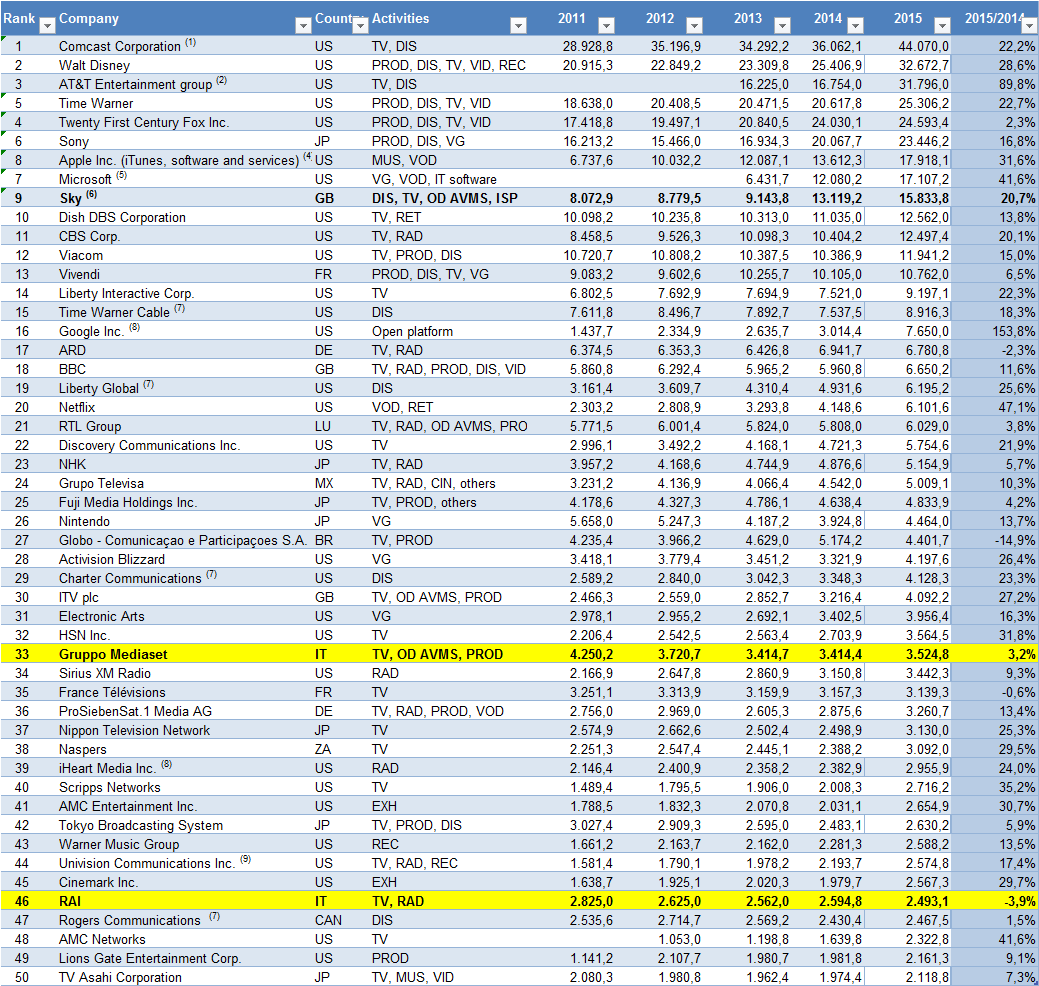 Fonte: European AV Observatory Yearbook 2016
Size does matter
Top 40 produttori AV europei (fatturato, mln euro)
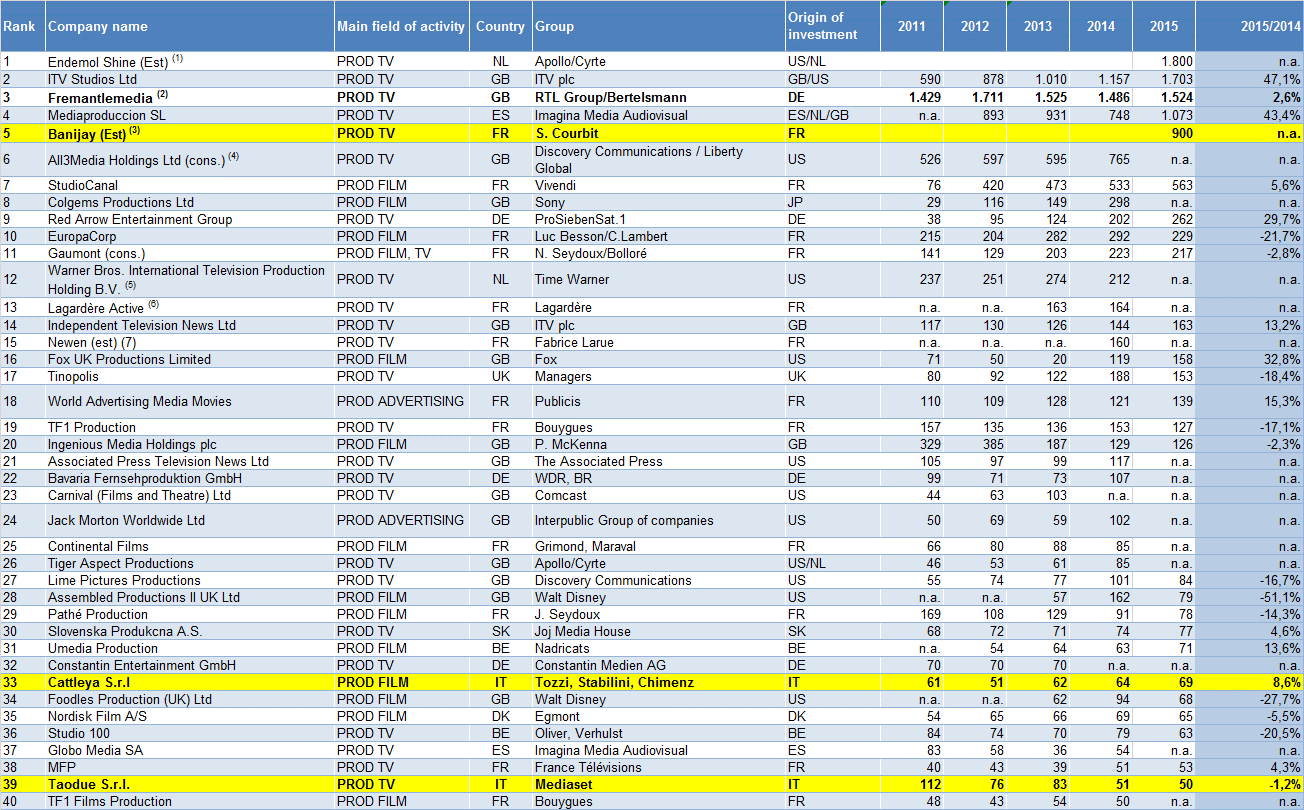 Fonte: European AV Observatory Yearbook 2016
Size does matter
Top 40 distributori AV Europei (fatturato, mln euro)
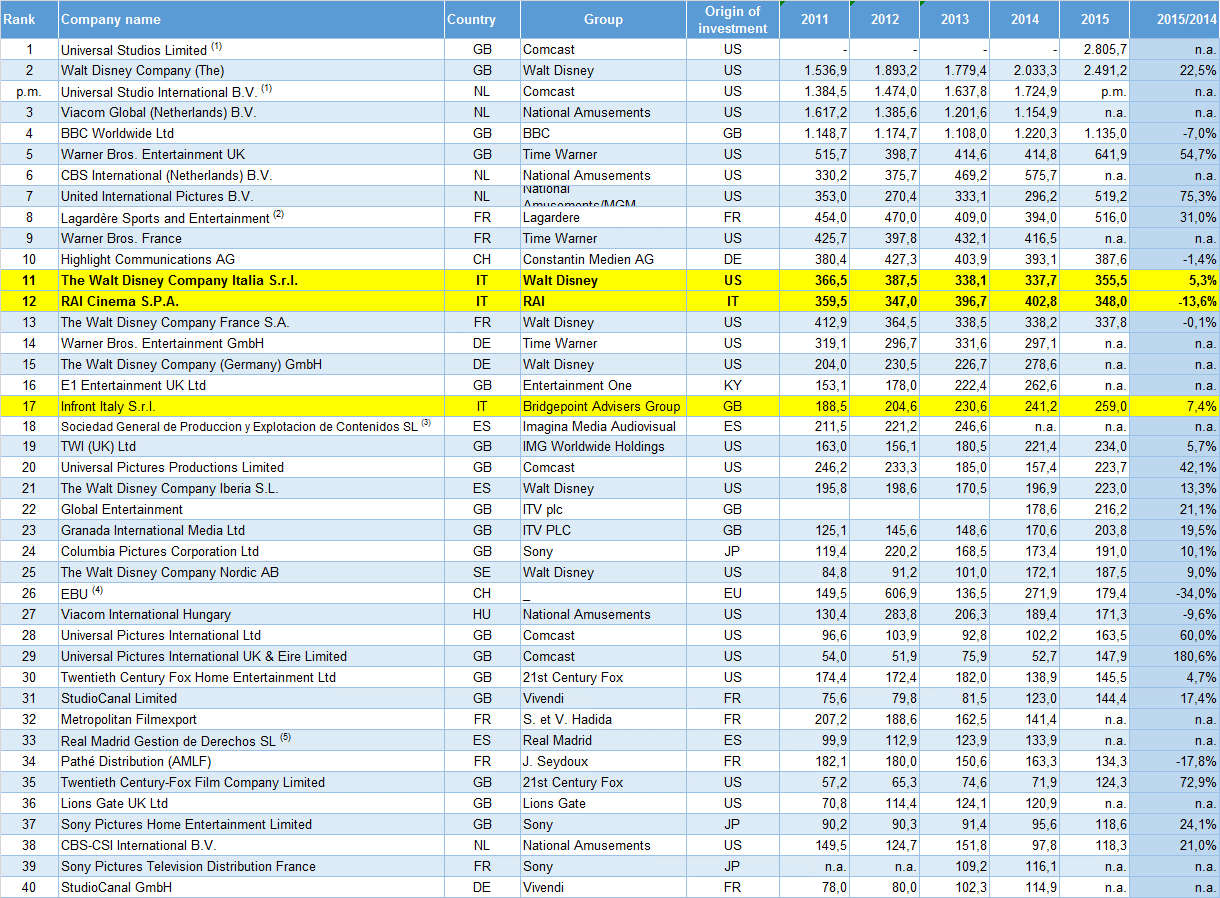 Fonte: European AV Observatory Yearbook 2016
L’eccellenza italiana
14 Oscar: l’Italia è il paese che ha vinto più Oscar (“film straniero”, ossia non in lingua inglese) 

Le nomination sono state in tutto 28, l’Italia ha ottenuto 1 Oscar ogni 2 nomination.
L’Italia precede la Francia, 12 Oscar e 36 nomination, 1 Oscar ogni 3. Tutti gli altri Paesi seguono a distanza, con numeri più bassi. 
Sono 33 gli Oscar vinti dall’Italia nelle Categorie «tecniche»: dai Costumi de La Dolce Vita (Piero Gherardi), alle Scenografie di Hugo Cabret (Dante Ferretti); la fotografia di Apocalypse Now (Vittorio Storaro); la creatura E.T.  e Alien (Carlo Rambaldi), le musiche di Ennio Morricone. Ma anche:
2017: Alessandro Bertolazzi e Giorgio Gregorini  per Trucco e Acconciatura (Suicide Squad)
2015: Milena Canonero, Migliori Costumi (Gran Budapest Hotel) - Oscar vinto altre 3 volte: Barry Lindon (1976), Momenti di Gloria (1982), Marie Antoinette (2007)
2010: Mauro Fiore - Oscar alla Fotografia per Avatar
1994 - Gabriella Pescucci - Oscar ai Costumi per L’età dell’innocenza 
1993 - Luciana Arrighi - Oscar alla Scenografia per Casa Howard 
1991 -Francesca Squarciapino - Oscar ai Costumi per Cyrano de Bergerac 
1988 - per L’ultimo imperatore, Gabriella Cristiani (Miglior montaggio), Ferdinando Scarfiotti, Bruno Cesari, Osvaldo Desideri (Scenografia) 
Compositori, colonne sonore: Dario Marianelli per Espiazione (2006); Nicola Piovani per La vita è bella (1999). Nino Rota per Il padrino parte II (1974).

« Les séries TV italiennes à la conquête du monde »  
      (The Young Pope, Gomorra, Roma, I Medici, Borgia…)
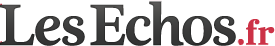 Valorizzare patrimonio, location. Sviluppare competenze per attrarre investimenti